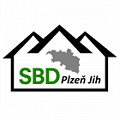 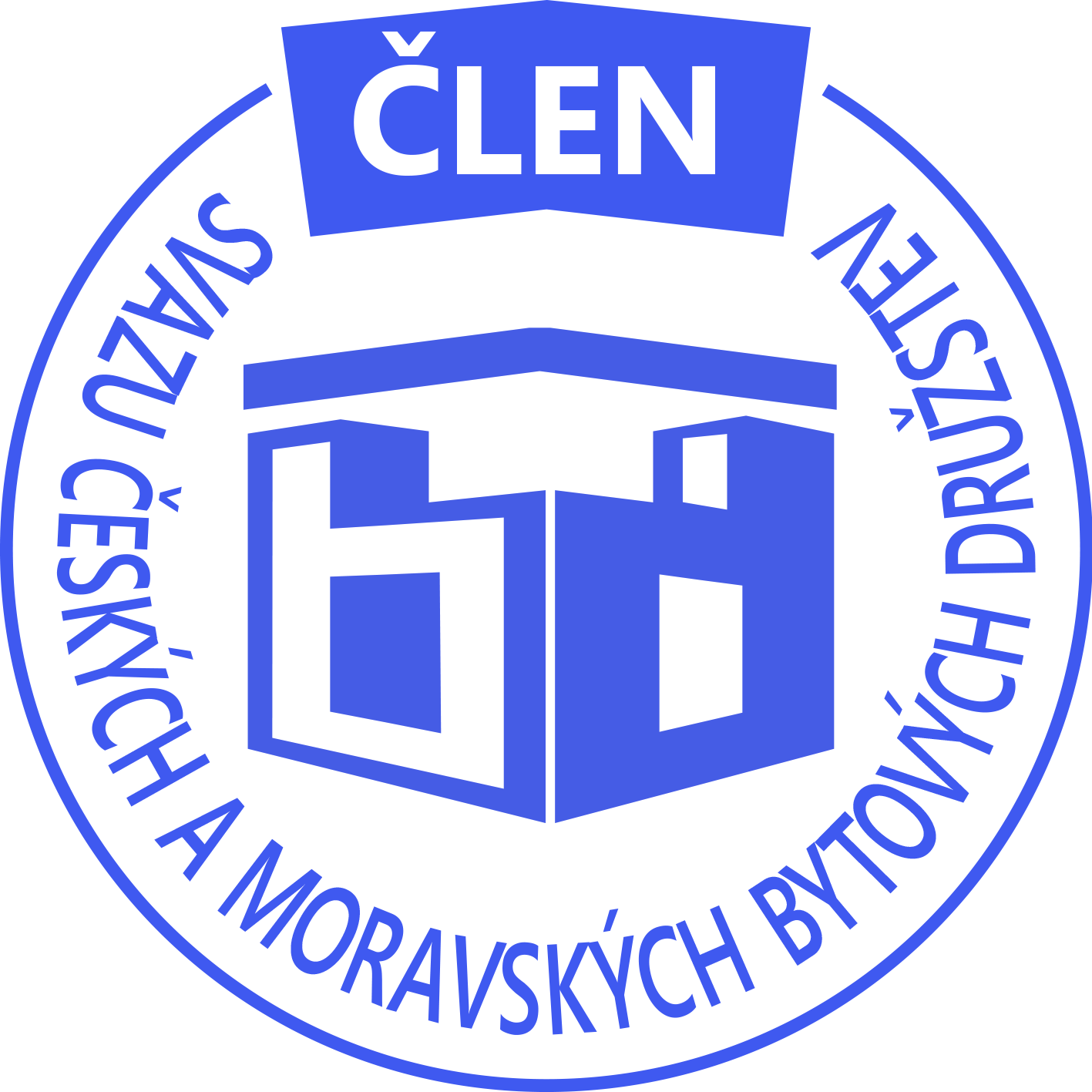 Shromáždění delegátů2015Projednání úvěrů na opravy bytových domů
Pavel Hranáč
Stavební bytové družstvo Plzeň - jih se sídlem v Přešticích
Hlávkova 23, 334 01 Přeštice

Shromáždění delegátů 28. 5. 2015, 18:00 hod.
Velký sál Kulturního a komunitního centra v Přešticích, Masarykovo náměstí 311
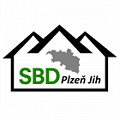 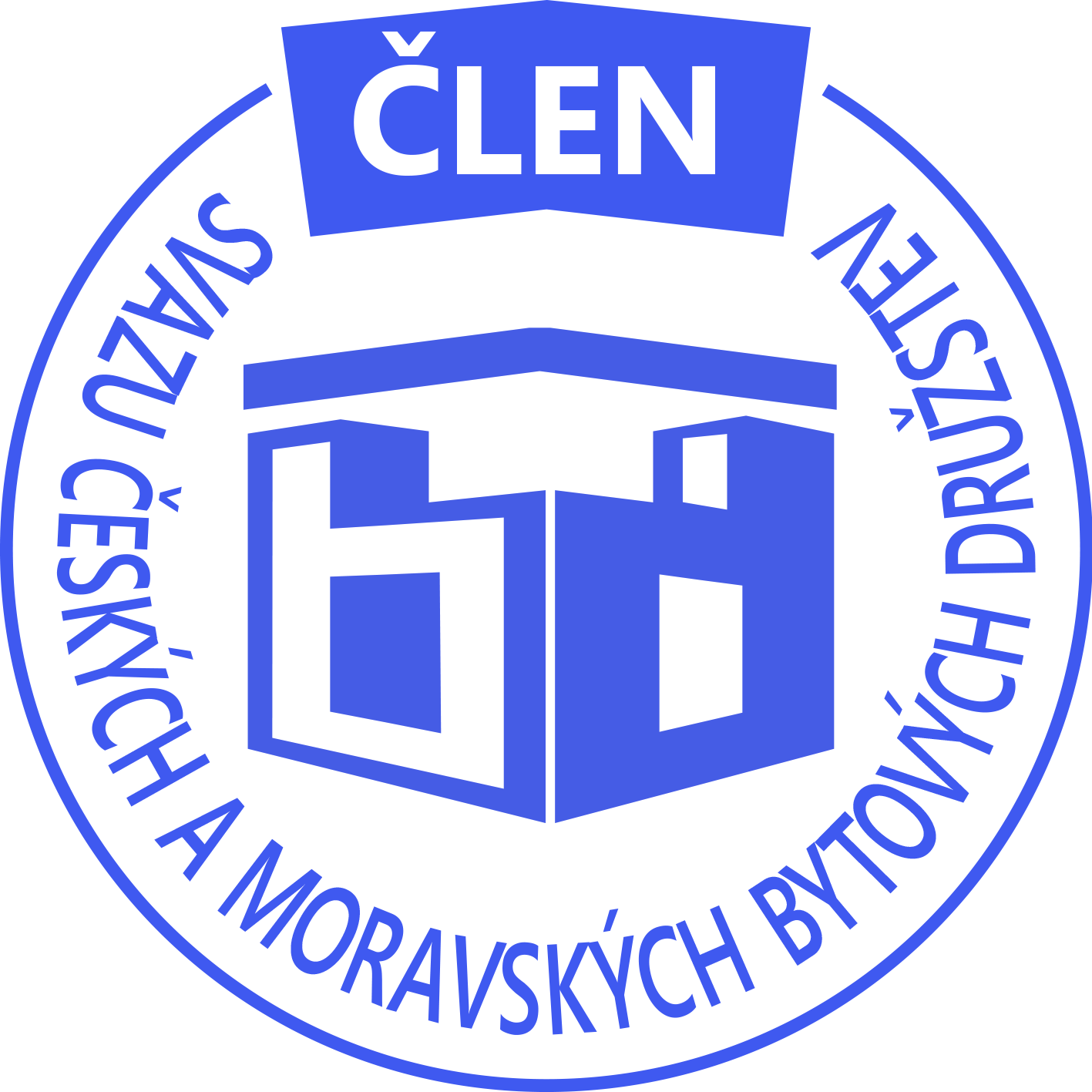 Projednání úvěrů na opravy bytových domů(část 1)
1./	Objekt: 	Merklín č.p. 376,  
Akce: 	Zateplení obvodového pláště s výměnou střešní krytiny, dokončení výměny otvorových výplní společných částí  
Celkové náklady akce:     2,400.000,- Kč
Stav FO:                              380.000,- Kč ( bude ponechána jako rezerva na odkup pozemků a úpravu kanalizace)
Bankovní úvěr, maximální výše pro 7 bytů:  	2,400.000,- Kč  
Počet bytů:  7 
Z toho vlastníků: 2
Vznik SVJ :  dle zákona č. 311/2013 Sb., poklesem vl. podílu družstva pod 50 % (cca4 byty)
Podmínkou zajištění úvěru je  schválení čerpání bankovního úvěru samosprávou domu a projednání na schůzi představenstva družstva.
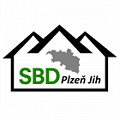 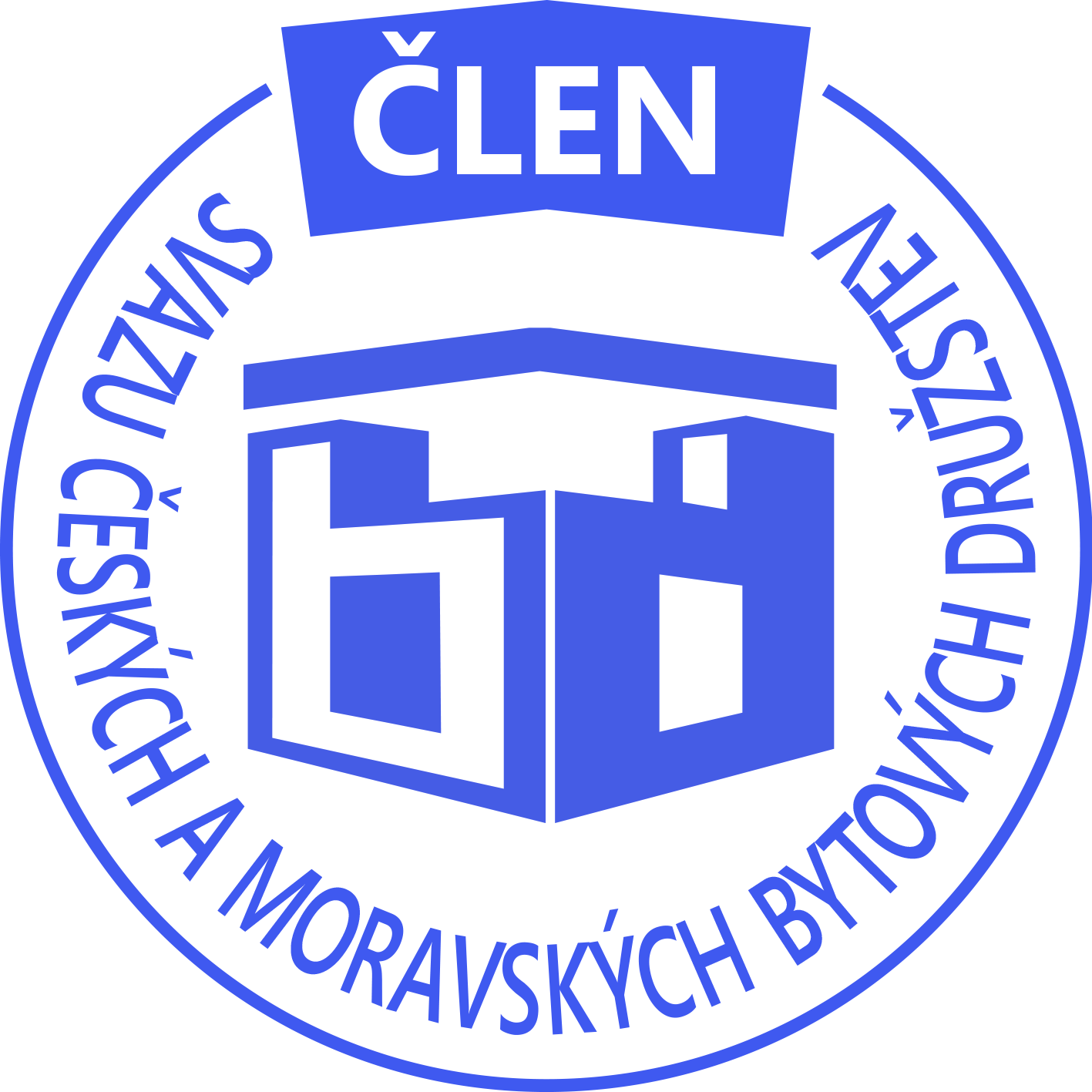 Projednání úvěrů na opravy bytových domů(část 2)
2./	Objekt: 	Blovice  čp. 683,684 
Akce: 	Zateplení obvodového pláště a střechy, dokončení výměny otvorových výplní společných částí 
 Celkové náklady akce:     8,000.000,- Kč
Stav FO:                           - 350.000,- Kč  (finanční pomoc družstva – plynová kotelna)  
Bankovní úvěr, maximální výše pro 24 bytů:  	8.000.000,- Kč  
Počet bytů:  24 
Z toho vlastníků: 2
Vznik SVJ :  dle zákona č. 311/2013 Sb., poklesem vl. podílu družstva pod 50 % (cca13 bytů)
 Samospráva domu na členské schůzi zatím předběžně projednala komplexní revitalizaci domu, ale ještě neobjednala vypracování projektové dokumentace, po jejímž vyhotovení a zpracování cenových nabídek bude projednána výše chybějících prostředků na realizaci akce  , resp. výše bankovního úvěru. 
 Podmínkou zajištění úvěru je doplacení finanční pomoci, schválení čerpání bankovního úvěru samosprávou domu a projednání na schůzi představenstva družstva.
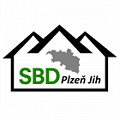 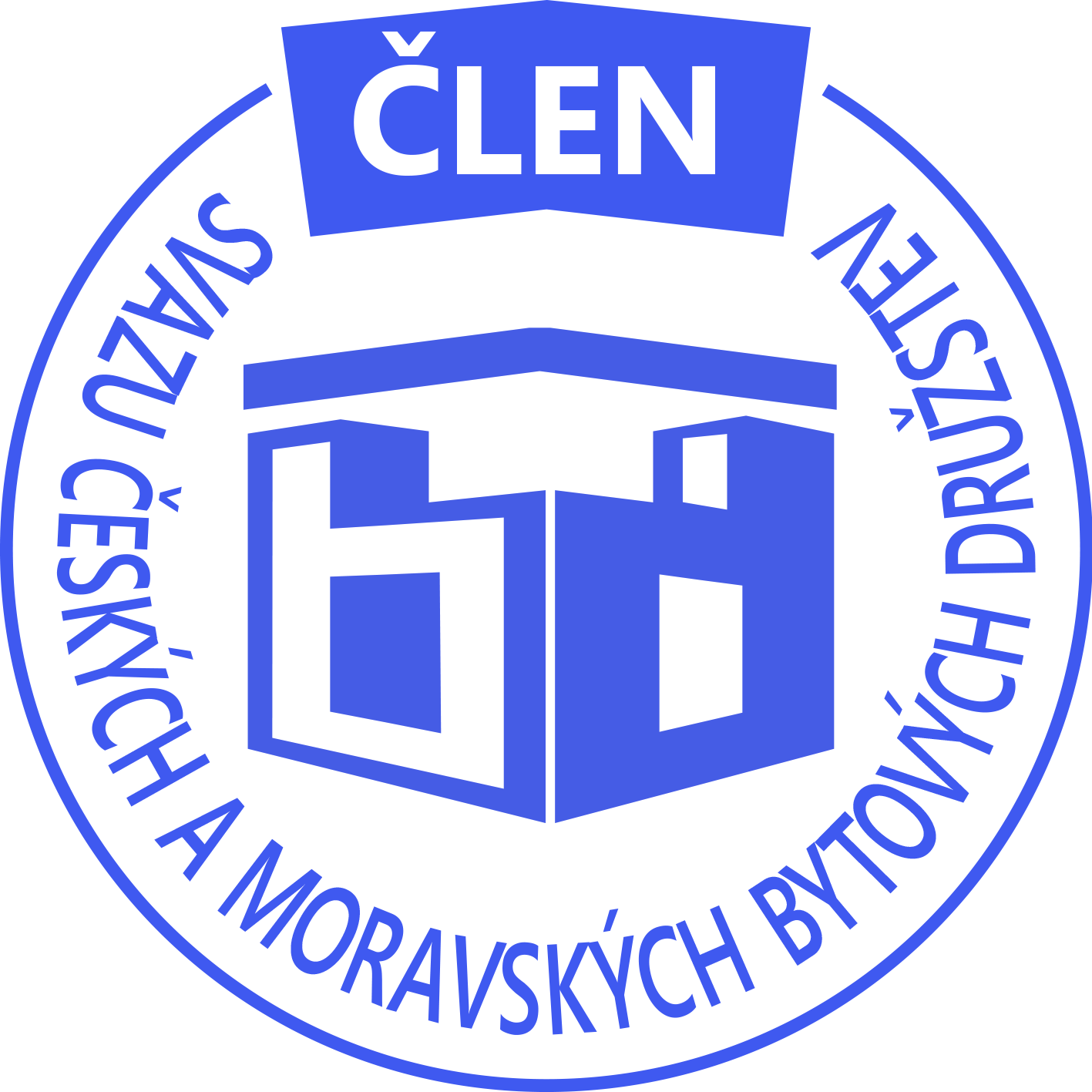 Projednání úvěrů na opravy bytových domů(část 3)
K zajištění úvěru zástavou je nutné v souladu s § 752 ZOK doložit souhlas alespoň 2/3 členů družstva, kteří jsou nájemci dotčených bytů a to v písemné formě s úředně ověřenými podpisy !!   
 Návrh textu usnesení:
Shromáždění delegátů schvaluje zajištění úvěrů na opravy bytových  domů v Merklíně  čp.376 a Blovicích  čp. 683,684  zástavou dotčených nemovitostí a pozemků ve vlastnictví družstva.  

V Přešticích dne:   28.5.2015
Vypracoval:   Pavel Hranáč, vedoucí TÚ
Schválil:    Jaroslav Majer, předseda představenstva